2023.GADS
3.nodarbība
12.oktobris
Šodien:
Sporta teorija
Tēmēšana
Šaušana no tuvas distances
SPORTA TRENIŅŠ
PAMATPRINCIPI
Superkompensācija
No vienkāršā uz sarežģīto
Process
Metodika
Plāns
Augsts rezultāts īstajā brīdī
Apmācība
No teorijas uz praksi
Sākumā - kaut kas jauns, interesants, nebijis
Vēlāk - vienmuļš, monotons darbs – kilometrāža
Sacensību pieredzi nevar iemācīt!
Konkurentspējīgs inventārs
Nodarbību laiki
Inventāra minimums sākumam (pirkt vai izgatavot?)
Tēmēšana
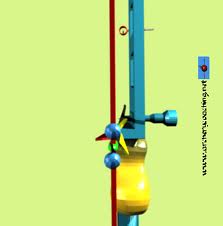 ŠĀVIENS
NĀKAMREIZ VĒL…